LECTIO DIVINA
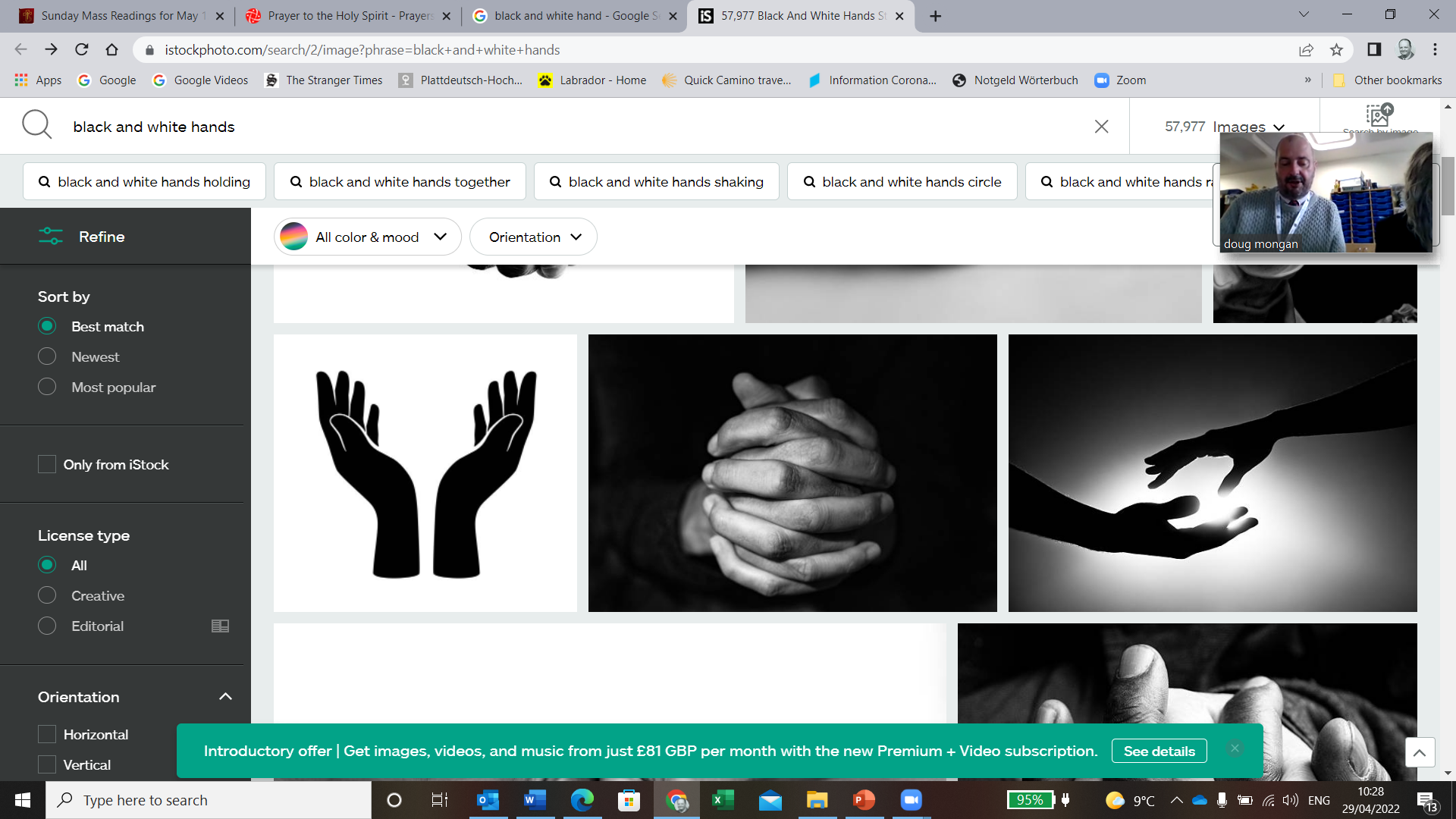 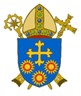 Brentwood Diocese Education Service
“Supporting Catholic schools to provide excellent education where pupils flourish, and Christ is made known to all''
LECTIO DIVINA
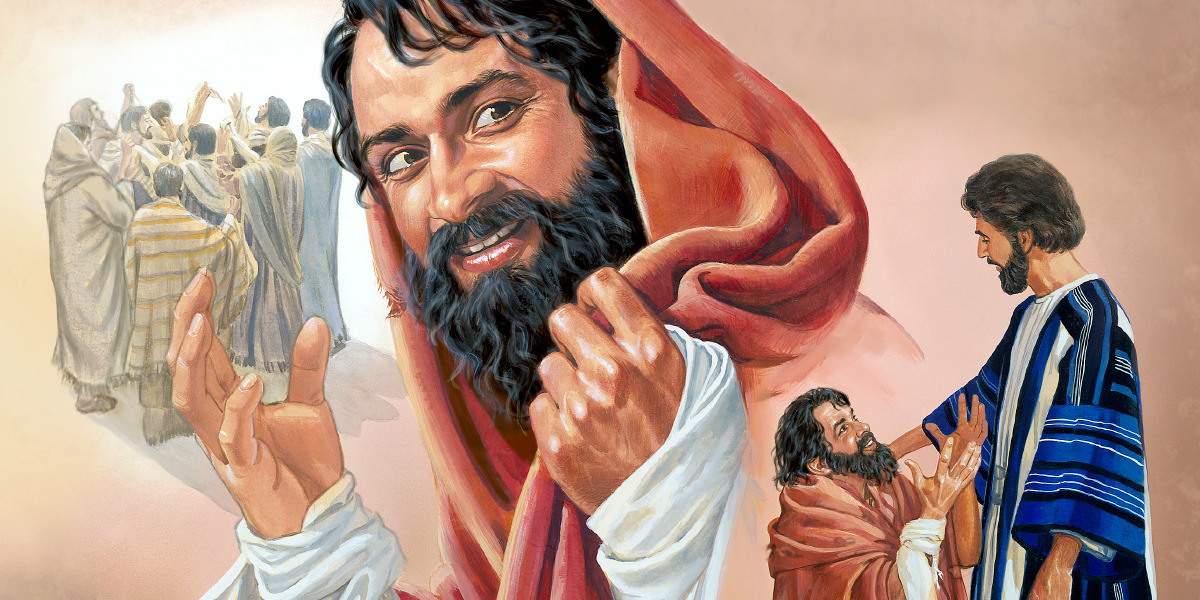 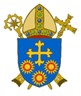 Brentwood Diocese Education Service
“Supporting Catholic schools to provide excellent education where pupils flourish, and Christ is made known to all''
The Sign of the Cross
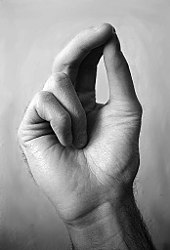 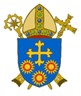 “Supporting Catholic schools to provide excellent education where pupils flourish, and Christ is made known to all''
BDES
Opening Prayer
Spirit of wisdom and understanding,                                                                              enlighten our minds to perceive the mysteries of the universe                                                   in relation to eternity. 
Spirit of right judgment and courage,                                                                                   guide us and make us firm in our baptismal decision                                                                 to follow Jesus' way of love. 
Spirit of knowledge and reverence,                                                                                        help us to see the lasting value of justice and mercy                                                                   in our everyday dealings with one another.                                                                             May we respect life as we work to solve problems 
of family and nation, economy and ecology. 
Spirit of God,                                                                                                                         spark our faith, hope and love into new action each day.                                                          Fill our lives with wonder and awe in your presence which penetrates all creation.              Amen.
BDES
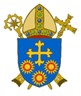 “Supporting Catholic schools to provide excellent education where pupils flourish, and Christ is made known to all''
Silent Reflection
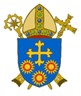 “Supporting Catholic schools to provide excellent education where pupils flourish, and Christ is made known to all''
BDES
•  LECTIO  •
As Jesus continued his journey to Jerusalem, he traveled through Samaria and Galilee.
As he was entering a village, ten lepers met him. They stood at a distance from him and raised their voices, saying, “Jesus, Master! Have pity on us!”
And when he saw them, he said, “Go show yourselves to the priests.” As they were going they were cleansed.
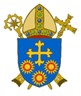 “Supporting Catholic schools to provide excellent education where pupils flourish, and Christ is made known to all''
BDES
•  LECTIO  •
And one of them, realizing he had been healed, returned, glorifying God in a loud voice; and he fell at the feet of Jesus and thanked him. He was a Samaritan.
Jesus said in reply, “Ten were cleansed, were they not? Where are the other nine?
Has none but this foreigner returned to give thanks to God?”
Then he said to him, “Stand up and go; your faith has saved you.”
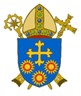 “Supporting Catholic schools to provide excellent education where pupils flourish, and Christ is made known to all''
BDES
•  LECTIO  •
As Jesus continued his journey to Jerusalem, he traveled through Samaria and Galilee.
As he was entering a village, ten lepers met him. They stood at a distance from him and raised their voices, saying, “Jesus, Master! Have pity on us!”
And when he saw them, he said, “Go show yourselves to the priests.” As they were going they were cleansed.
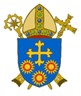 “Supporting Catholic schools to provide excellent education where pupils flourish, and Christ is made known to all''
BDES
•  LECTIO  •
And one of them, realizing he had been healed, returned, glorifying God in a loud voice; and he fell at the feet of Jesus and thanked him. He was a Samaritan.
Jesus said in reply, “Ten were cleansed, were they not? Where are the other nine?
Has none but this foreigner returned to give thanks to God?”
Then he said to him, “Stand up and go; your faith has saved you.”
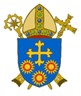 “Supporting Catholic schools to provide excellent education where pupils flourish, and Christ is made known to all''
BDES
•  MEDITATIO  •
REFLECTION
What God is saying to you?
Feel free to share ‘echoes’ of the text,
a phrase that strikes you. 
If you wish, please say why.
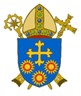 “Supporting Catholic schools to provide excellent education where pupils flourish, and Christ is made known to all''
BDES
•  MEDITATIO  •
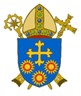 “Supporting Catholic schools to provide excellent education where pupils flourish, and Christ is made known to all''
BDES
• MEDITATIO •
As Jesus continued his journey to Jerusalem, he traveled through Samaria and Galilee.
As he was entering a village, ten lepers met him. They stood at a distance from him and raised their voices, saying, “Jesus, Master! Have pity on us!”
And when he saw them, he said, “Go show yourselves to the priests.” As they were going they were cleansed.
And one of them, realizing he had been healed, returned, glorifying God in a loud voice; and he fell at the feet of Jesus and thanked him. He was a Samaritan.
Jesus said in reply, “Ten were cleansed, were they not? Where are the other nine?
Has none but this foreigner returned to give thanks to God?”
Then he said to him, “Stand up and go; your faith has saved you.”
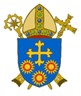 “Supporting Catholic schools to provide excellent education where pupils flourish, and Christ is made known to all''
BDES
•  ORATIO  •
PRAYER
What would you like to say to God?
……..

Lord in your mercy …

R / Hear our prayer
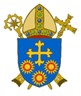 “Supporting Catholic schools to provide excellent education where pupils flourish, and Christ is made known to all''
BDES
•  ORATIO  •
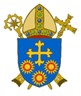 “Supporting Catholic schools to provide excellent education where pupils flourish, and Christ is made known to all''
BDES
•  CONTEMPLATIO  •
LET US 
REST IN GOD
IN SILENCE

May the Holy Spirit                                               deepen our awareness of the Word
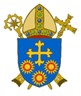 “Supporting Catholic schools to provide excellent education where pupils flourish, and Christ is made known to all''
BDES
•  CONTEMPLATIO  •
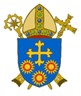 “Supporting Catholic schools to provide excellent education where pupils flourish, and Christ is made known to all''
BDES
The Lord’s Prayer
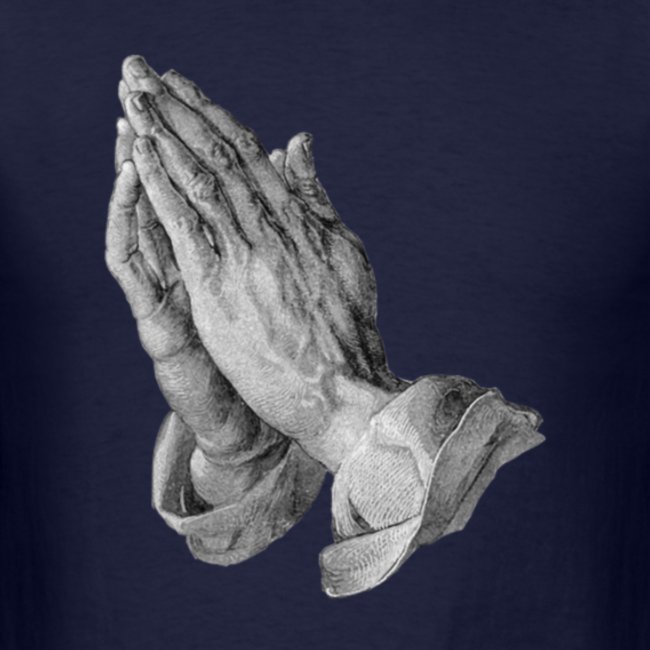 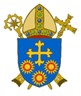 “Supporting Catholic schools to provide excellent education where pupils flourish, and Christ is made known to all''
BDES
•  ACTIO  •
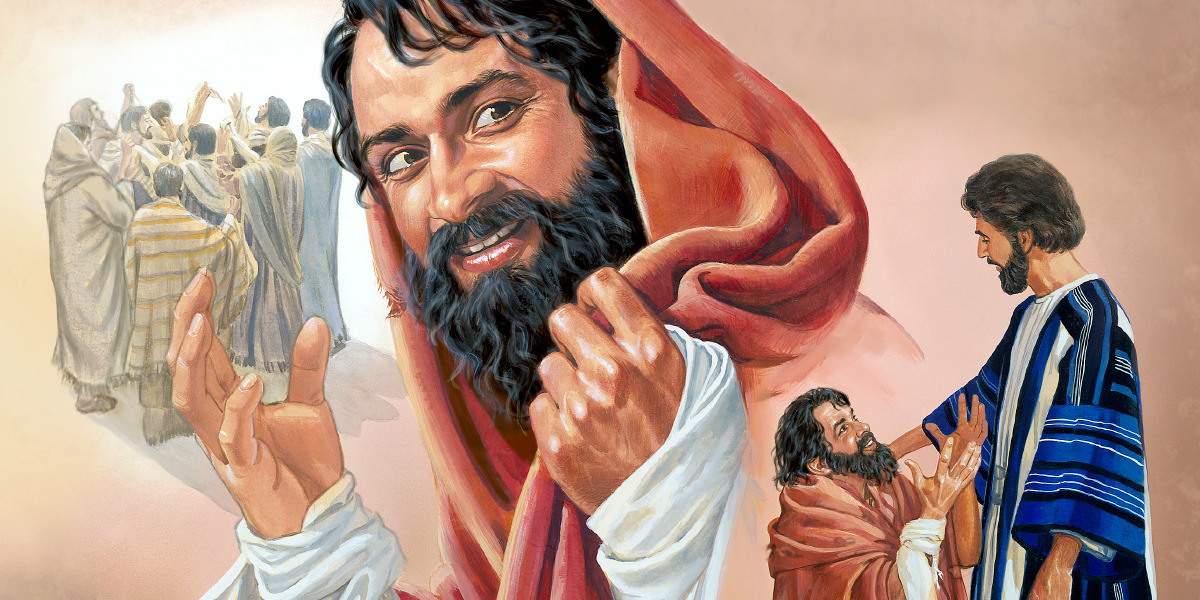 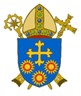 Brentwood Diocese Education Service
“Supporting Catholic schools to provide excellent education where pupils flourish, and Christ is made known to all''